SURVEY ANALYSIS
Fake news among teenagers, Erasmus+ project
France, 2020
2
What is statistics?
1. What kind of media are you exposed to? (What kind of media do you follow/read/watch?) (n = 350)
3
Multiple answers are possible
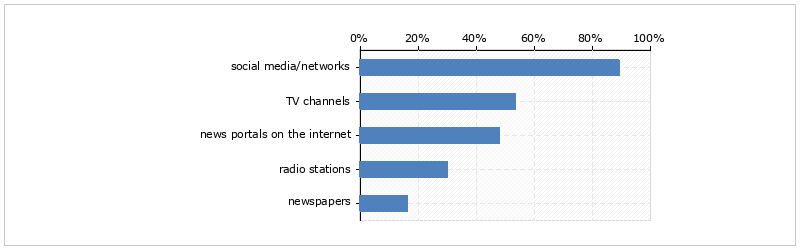 2. How often do you read the news (online, newspaper)? (n = 350)
4
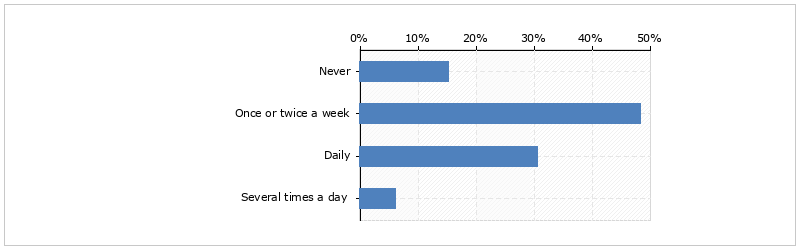 3. How often do you use social networks to read the news? (n = 350)
5
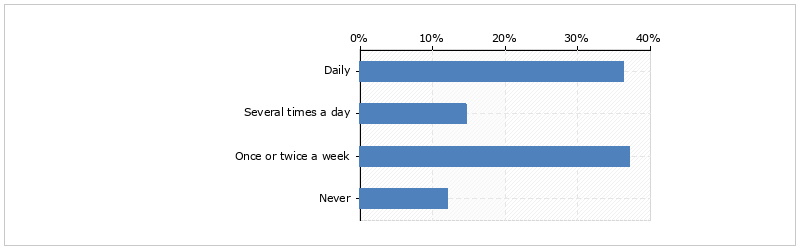 4. How do you know that a piece of news is fake? (more than one answer possible) (n = 350)
6
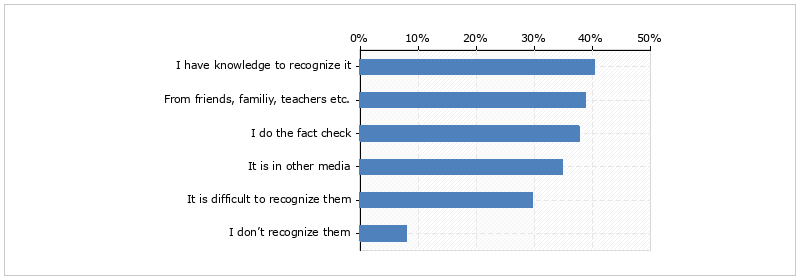 Multiple answers are possible
5. For what purpose do you use social networks? (more than one answer possible) (n = 350)
7
Multiple answers are possible
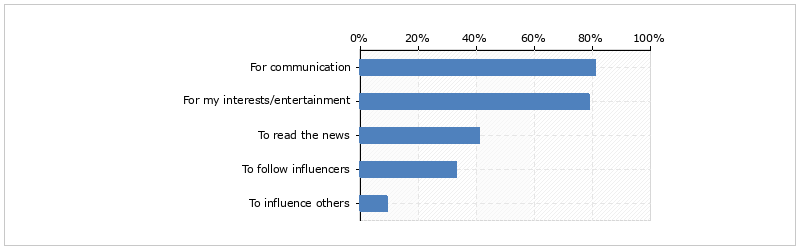 6. How dangerous can fake news be? 1 - None, it is just for fun5 - It could be dangerous manipulation (n = 324)
8
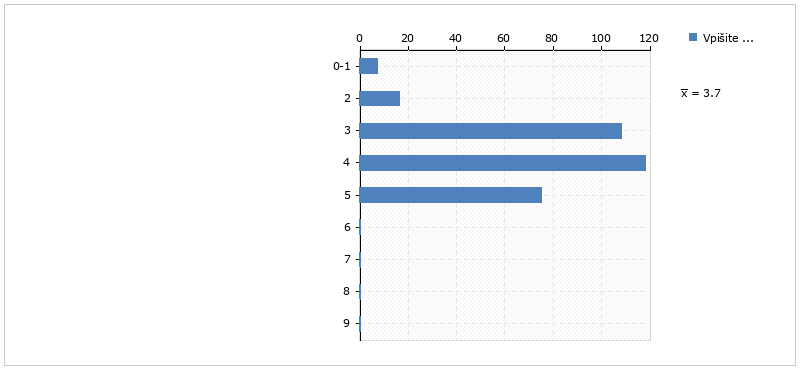 7. What is your personal reaction to fake news? (n = 341)
9
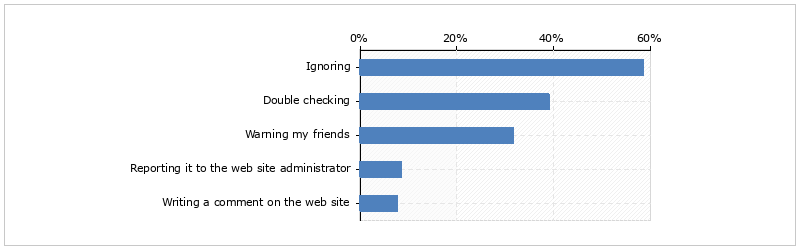 Multiple answers are possible
7. What is your personal reaction to fake news? (n = 152, without SLO)
10
Multiple answers are possible
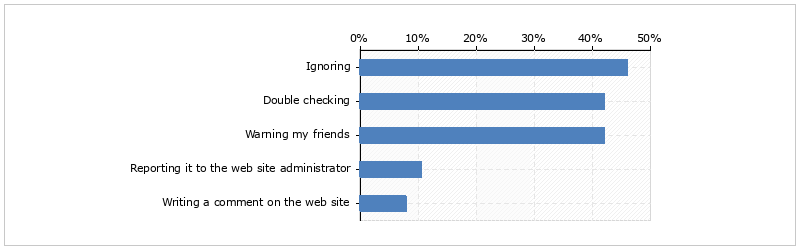 8. Have you been trained in Media Literacy (using media, media criticism) in the classroom ? (n = 341)
11
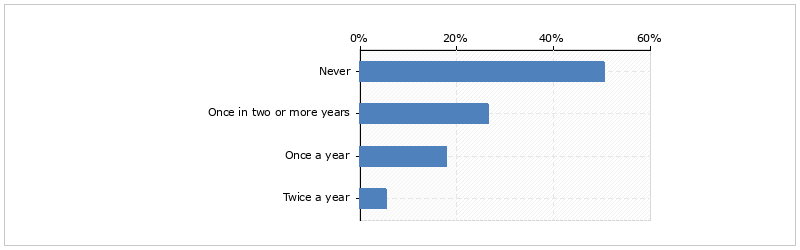 9. Have you been trained on Fake news in the classroom? (n = 340)
12
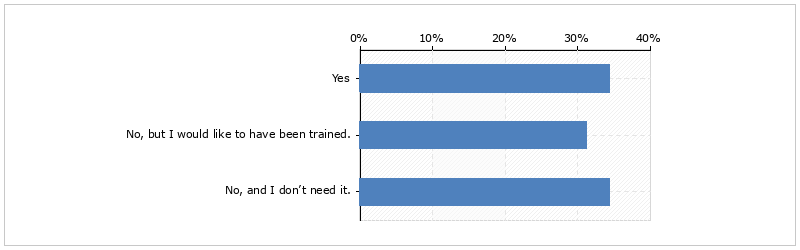 10. Have you ever spread fake news? (n = 340)
13
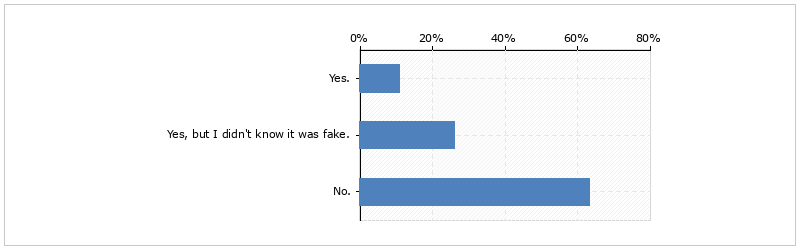 11. Gender: (n = 337)
14
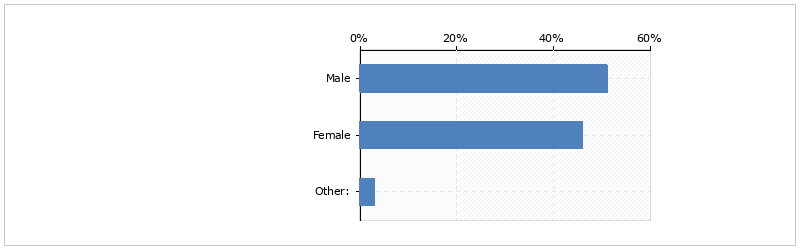 11. Gender: (n = 149, without SLO)
15
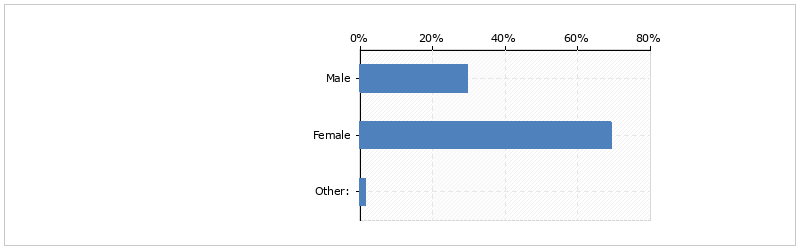 12. Which age group do you belong to? (n = 338)
16
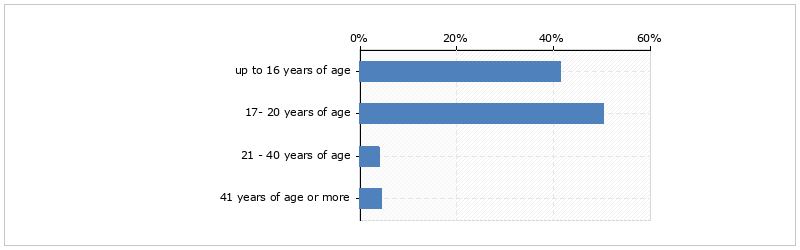 13. What is your current status? (n = 337)
17
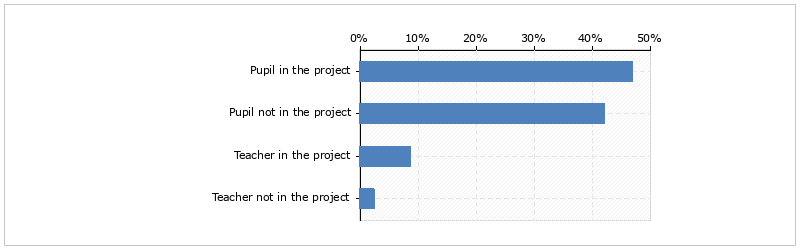 Where do you come from? (n = 338)
18
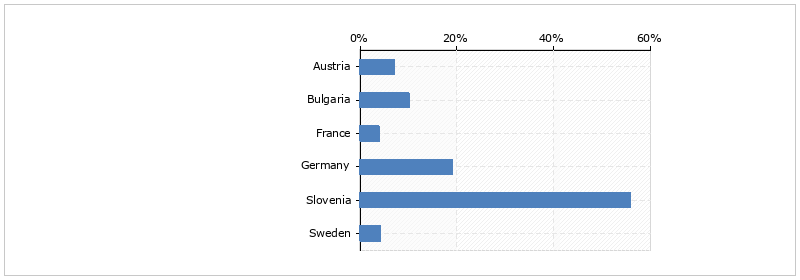 Country comparison
Fake news among teenagers, Erasmus+ project
France, 2020
WORK IN GROUPS
20
Building 5 multinational mixed groups as yesterday
Every group downloads this presentation at: https://bit.ly/2GWIOqV
10 survey questions  + results are to be explained
Group 1 – Question 1 and 2
G2 – Q3 & Q4, G3 – Q5 & Q6, G4 – Q7 & Q8, G5 – Q9 & Q10
Compare the examined questions with data from Q11, Q12 and Q13
Explain, why there are differences and similarities between countries
1. What kind of media are you exposed to? (What kind of media do you follow/read/watch?)
21
2. How often do you read the news (online, newspaper)?
22
3. How often do you use social networks to read the news?
23
24
4. How do you know that a piece of news is fake? (more than one answer possible)
5. For what purpose do you use social networks? (more than one answer possible)
25
6. How dangerous can fake news be? 1 - None, it is just for fun5 - It could be dangerous manipulation
26
27
7. What is your personal reaction to fake news?
8. Have you been trained in Media Literacy (using media, media criticism) in the classroom ?
28
29
9. Have you been trained on Fake news in the classroom?
30
10. Have you ever spread fake news?
31
11. Gender:
32
12. Which age group do you belong to?
33
13. What is your current status?
34
WHAT ABOUT FAKE NEWS?